MAKING POLICY
PAUL LIGHT
MAY 1, 2018
DEFINITION
POLICY IS THE CODIFICATION OF A VISION, A DREAM, A HOPE
IT IS OFTEN CUMBERSOME, FRUSTRATINGLY COMPLEX, AND DIFFICULT TO UNDERSTAND
 BUT THIS IS THE PRICE OF SMALL COMPROMISES
AND ALSO THE PRODUCT OF LEGAL NORMS
KEY IS TO CONVERT ASPIRATIONS INTO TEXT WITHOUT LOSING INTENTION
REFORM MIRACLES
POLICY IS OFTEN DESCRIBED AS A PRAYER COME TRUE
IF WE CARE ENOUGH, IT WILL HAPPEN (FIELD OF DREAMS)
BUT REALITY IS DIFFERENT 
SUCCESS MAY LOOK LIKE A MIRACLE, BUT THERE IS A GREAT DEAL OF FRICTION UNDERNEATH
DO MIRACLES STILL OCCUR?
VERY DIFFICULT TO DISPUTE, BUT EVEN MORE DIFFICULT TO PROVE
ACCIDENTS DO OCCUR
ANESTHESIA AND ANTISEPTIC ABOUT THE SAME TIME
NEVERTHELESS, BEST TO ASSUME THAT REFORM MIRACLES DO NOT OCCUR—DON’T BET ON THEM, BUT BE READY TO EXPLOIT “CRACKS” IN THE EQUILIBRIUM
FRICTION IS THE KEY, THOUGH
FRICTION
FRICTION THEORY IS BASED ON LIMITS
POLICYMAKERS HAVE ONLY SO MUCH TIME
MUST CHOOSE AMONG PROBLEMS AND SOLUTIONS
RATIFICATION IS NEARLY IMPOSSIBLE WITHOUT FRICTION—ISSUES MUST BE DRIVEN FORWARD
MUST INCREASE THE COSTS OF SAYING “NO” 
MUST ALSO INCREASE THE BENEFITS OF SAYING “YES”
SOCIAL SYSTEMS ARE NATURALLY PRONE TO “MUDDLE THROUGH” WITH INCREMENTAL CHANGE
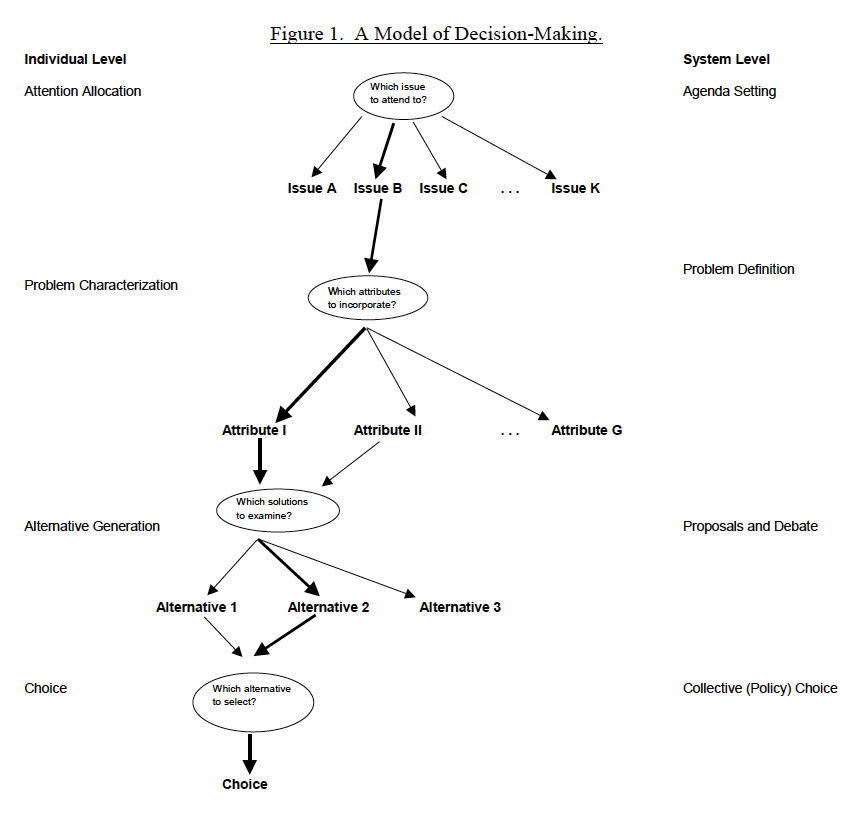 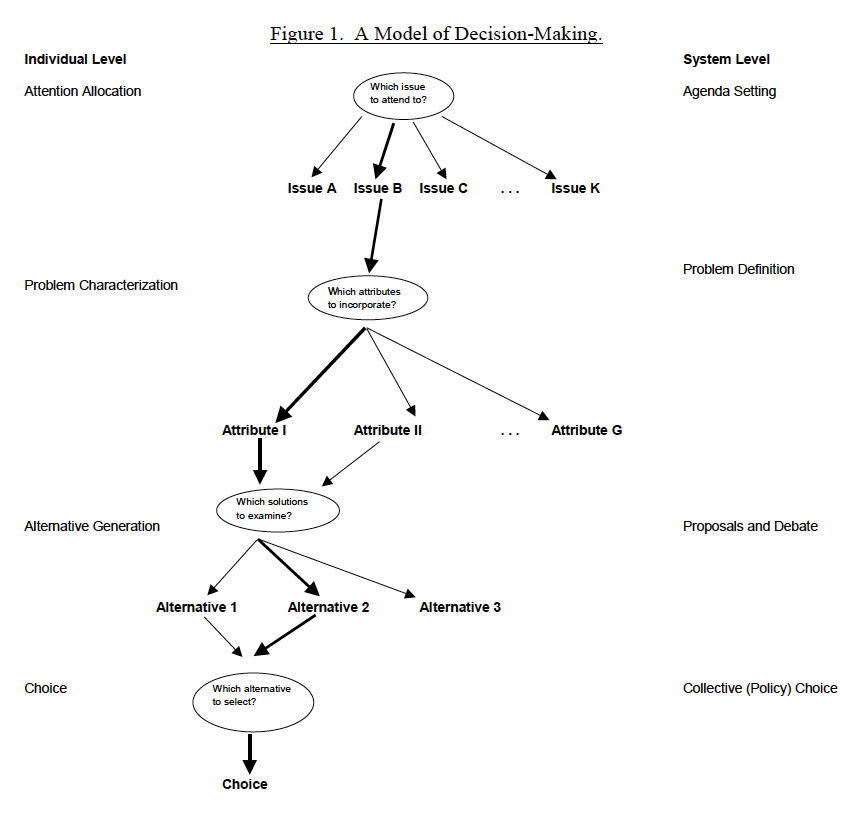 BREAKTHROUGHS DEPENDON THE AGENDA
SOMETHING MUST PUSH YOUR AGENDA TO THE TOP OF THE AGENDA
FUNDERS AND POLICYMAKERS ARE DROWNING IN DECISIONS
THEY MUST IGNORE MOST
THEY EVEN MAKE “NON-DECISIONS,” MEANING THE DECISION NOT TO DECIDE (I’VE HAD A FEW OF THOSE FROM FUNDERS FOR SURE)
THEREFORE, YOU’VE GOT TO GET YOUR ISSUE TO THE TOP
THAT INVOLVES BE DISCIPLINED—DON’T UNDERMINE YOURSELF
THAT ALSO INVOLVES CREATING FRICTION—REAL, AUTHENTIC FRICTION, SOME A CHANGE.ORG PETITION
FINALLY, THAT MEANS USING THE SCIENCE OF PERSUASION
ADVOCACY
NOT ENOUGH TO CREATE
NOT ENOUGH TO PROVE (EVEN WITH A RANDOMIZED CONTROL TRIAL)
YOU MUST “SELL” YOUR SOLUTION
CHANGE MINDSETS
CHANGE NORMS
BUILD MOVEMENTS
TWIST ARMS
LOBBY, LOBBY, LOBBY
ADVOCACY RELIES ON FRAMES TO MAKE THE SALE
A FRAME IS EXACTLY WHAT YOU THINK IT IS—A FRAME FOR A PHOTO, PICTURE, IDEA, SOLUTION, PROBLEM
“A FRAME IS AN ORGANIZING PRINCIPLE.  IT IS THE WAY A STORY IS TOLD THAT TRIGGERS THE SHARED AND DURABLE CULTURAL MODELS THAT PEOPLE USE TO MAKE SENSE OF THE WORLD”
A PERSUASIVE FRAME OFTEN EXPLOITS OUT OWN HEURISTICS—THOSE SHORT-CUTS FOR MAKING DECISIONS
FEATURE LOSS, NOT GAIN
FEATURE EMPATHY, NOT SYMPATHY (AFFECT)
CHANGE MEMORIES (AVAILABILITY)
AVOID OVERWHELMING THE OTHER WITH FACTS—ONLY GOES SO FAR
TAKE A COURSE